ГОРОДСКОЙ ВОЛОНТЕРСКИЙ ШТАБ при МКУ ДО «ЦДТ г.о.БАКСАН»  Различные акции и мероприятия
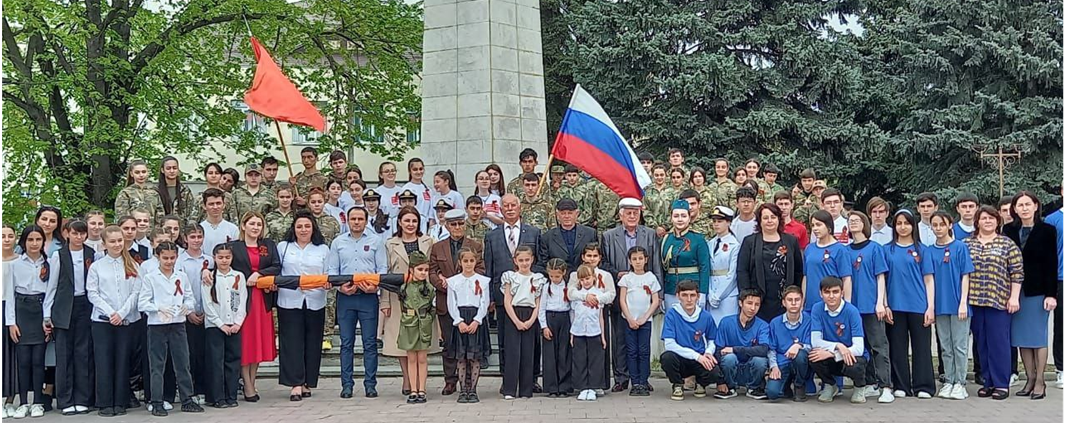 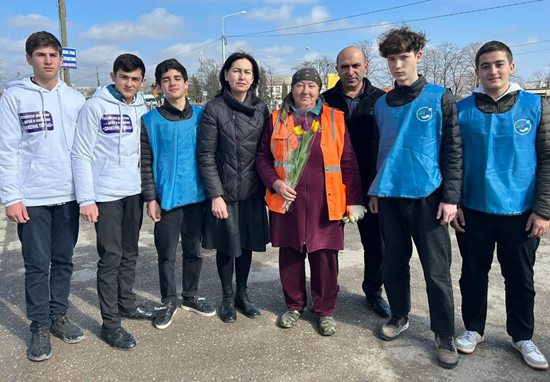 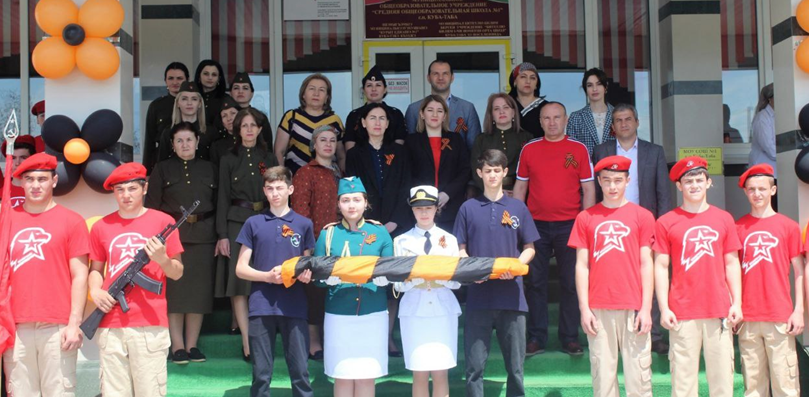 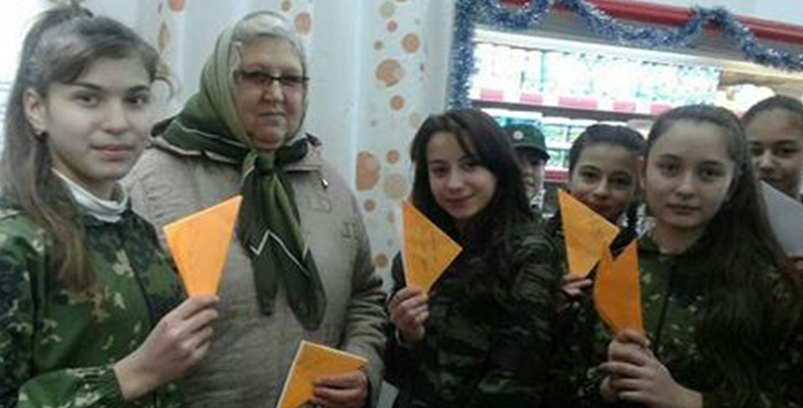 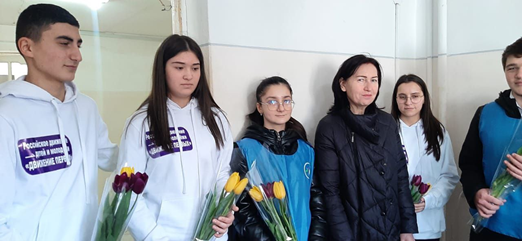 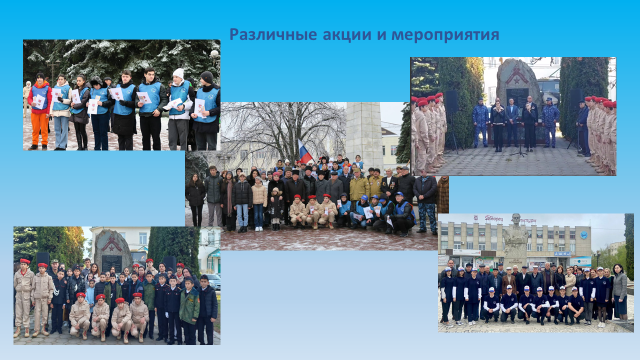 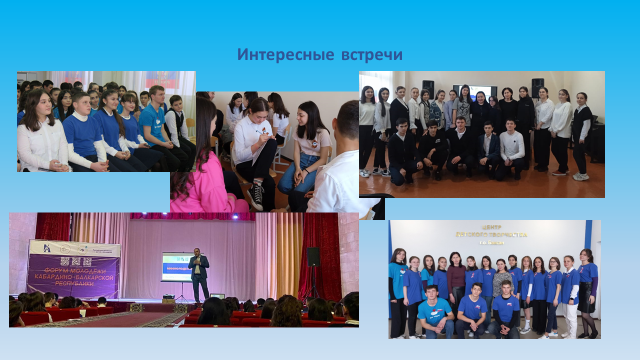 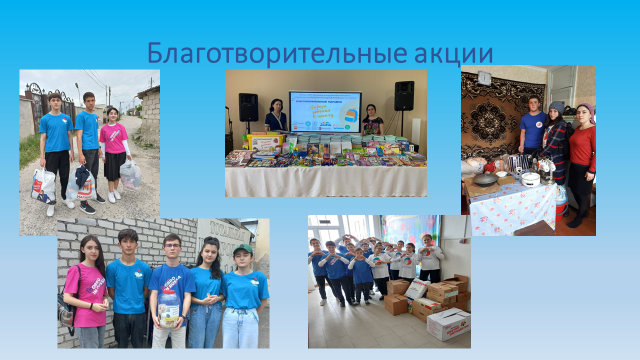 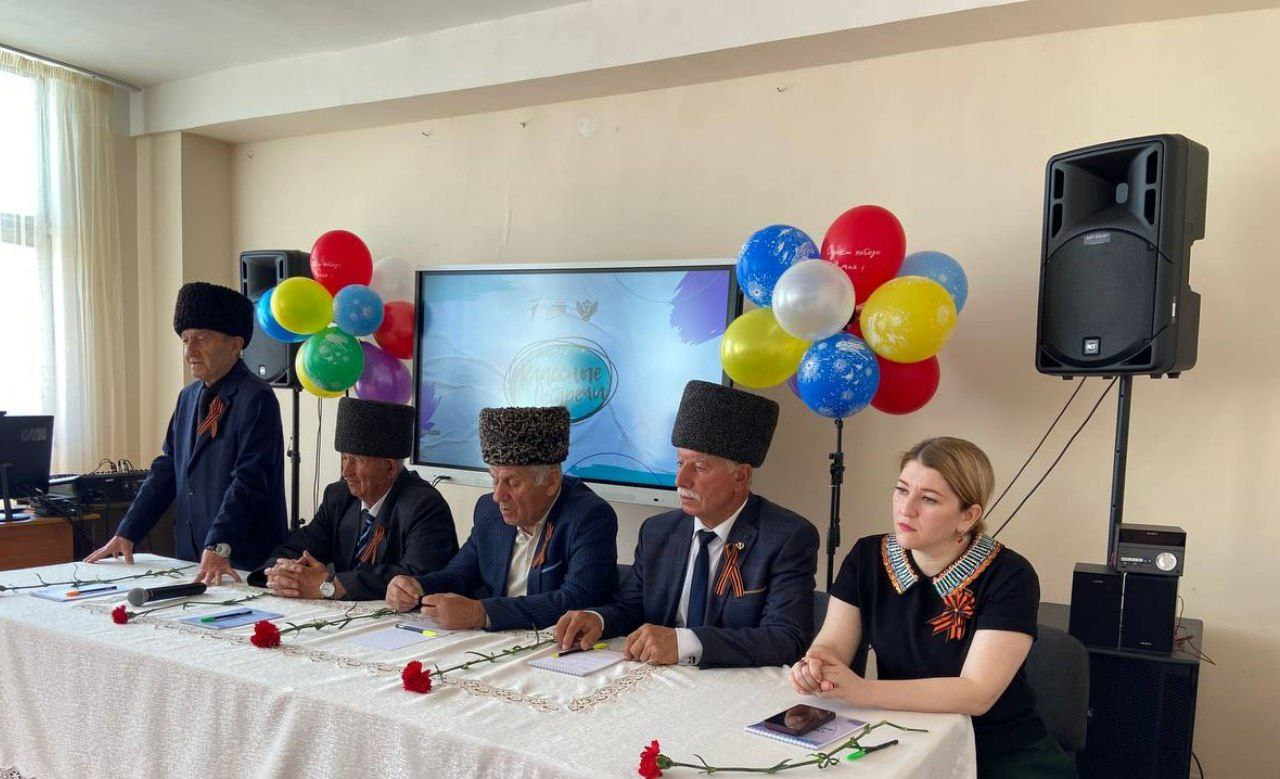 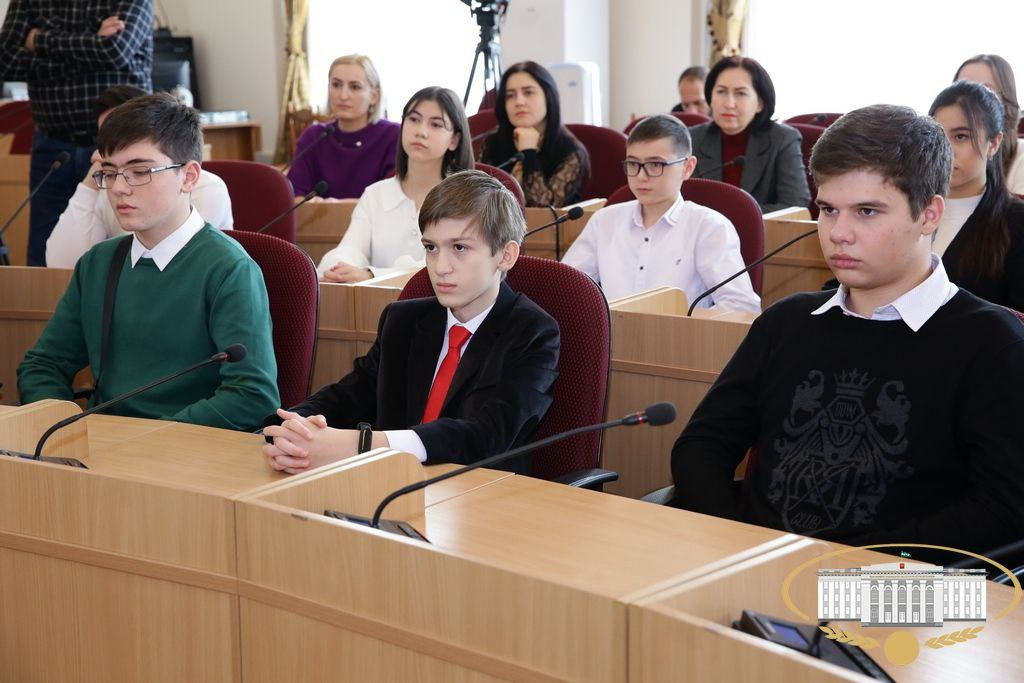 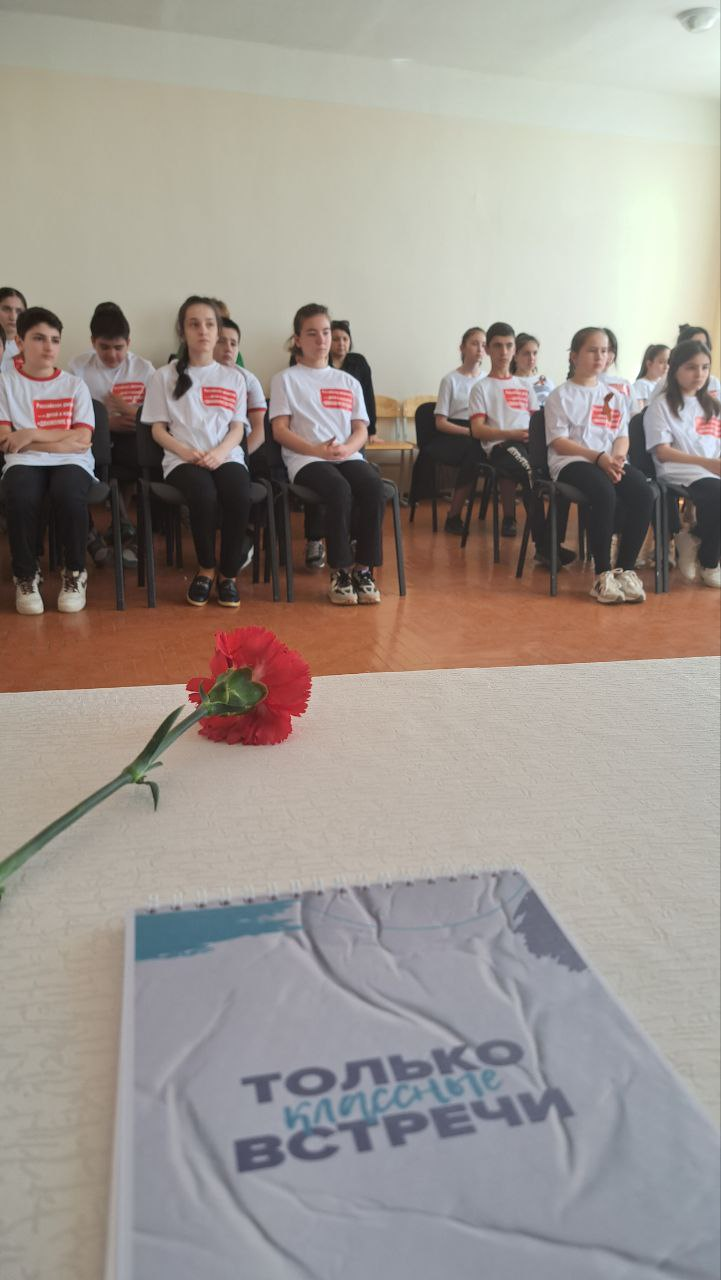 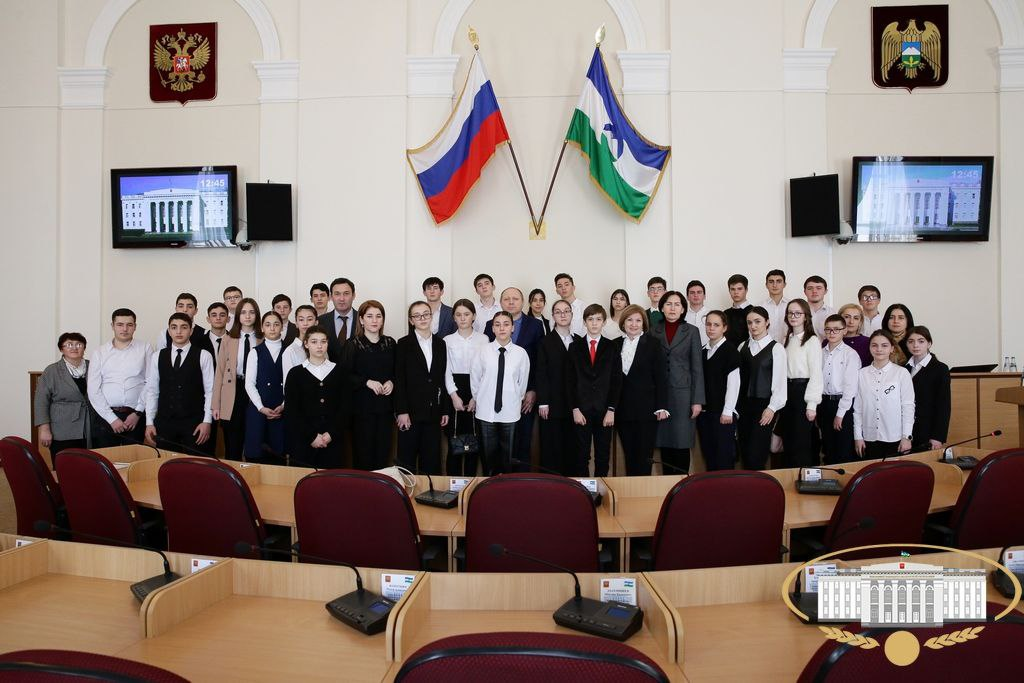 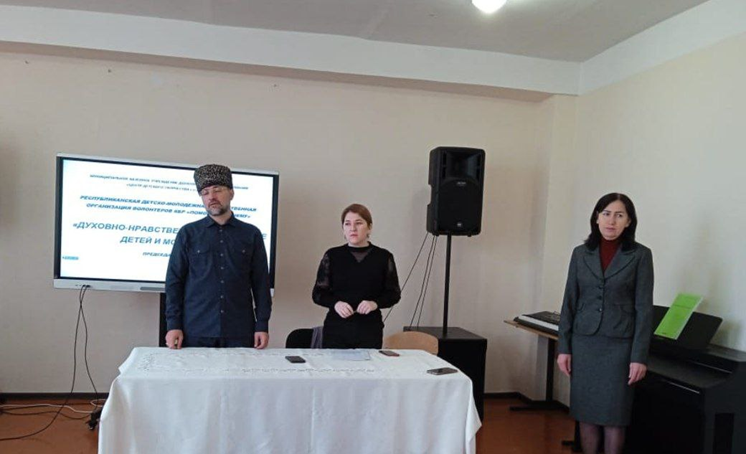 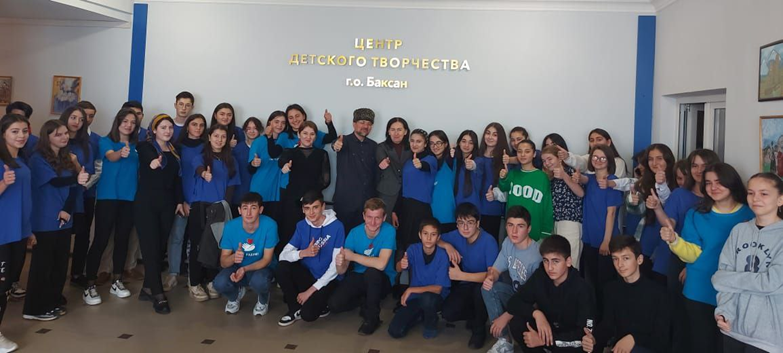 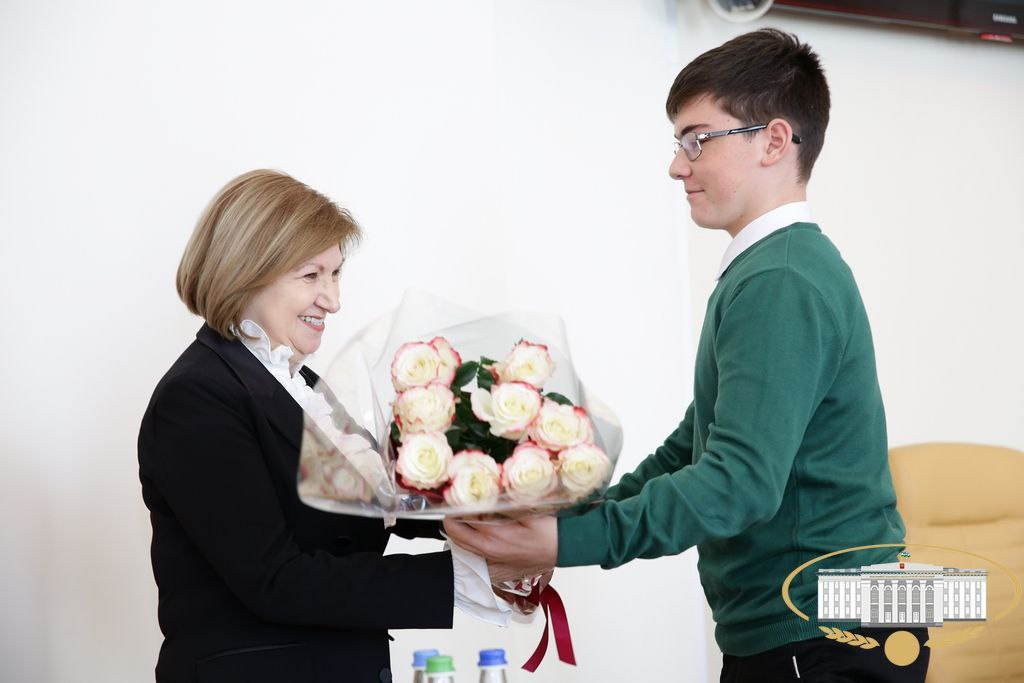 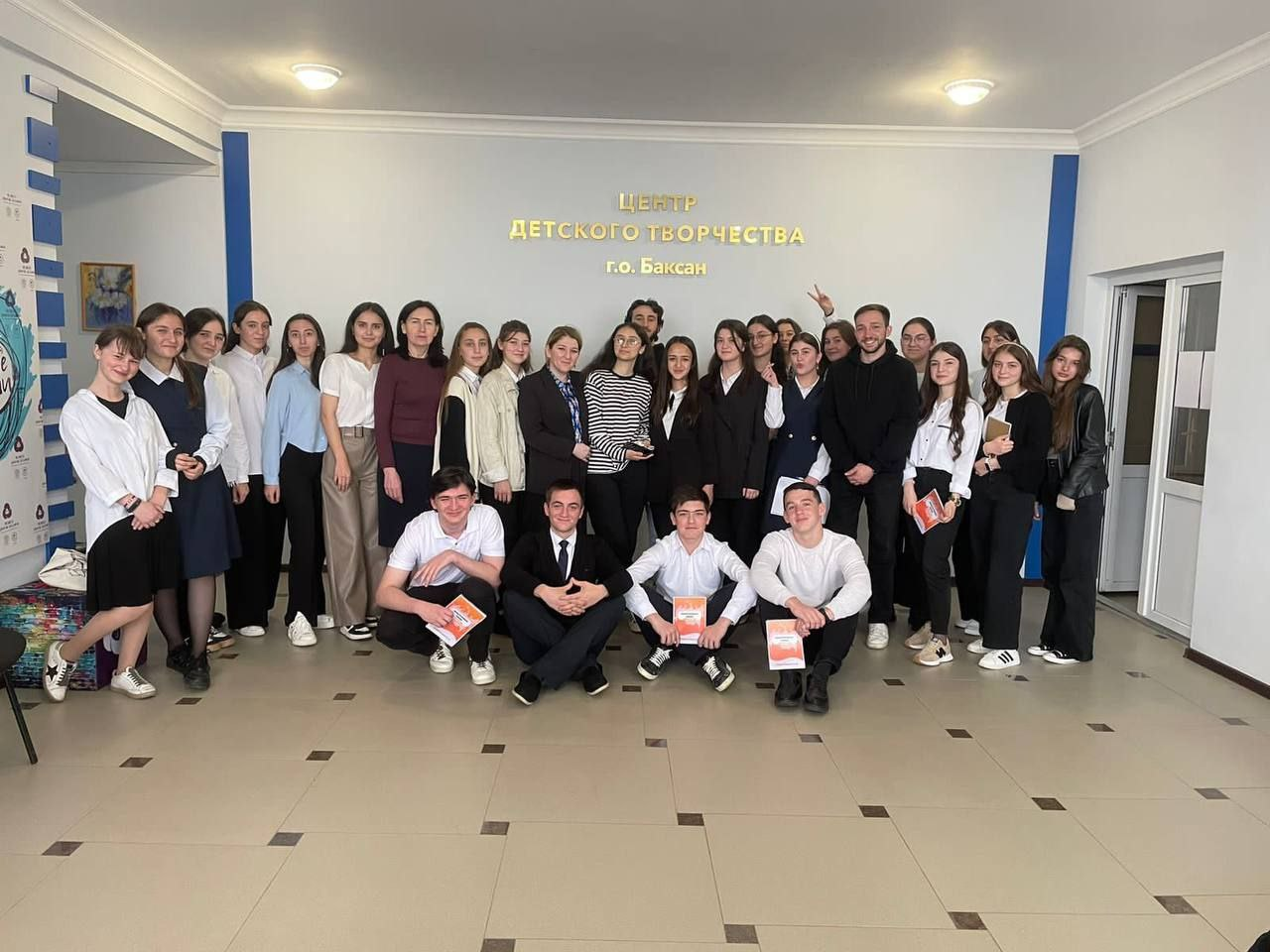 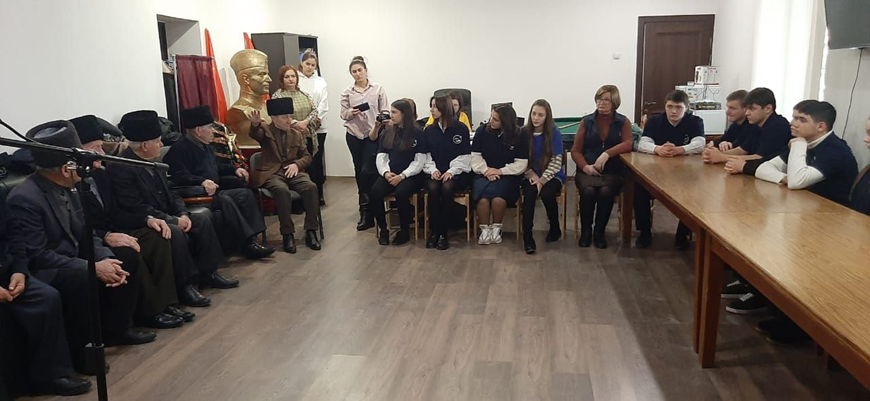